Ergoterapie
Vyučující: Mgr. Et Ing. Vladimíra Soporská
Co od předmětu očekávám?
Co Je Ergoterapie ???
Kdo je ergoterapeut ???
Cíle předmětu
Porozumět základním oblastem a pojmům v ergoterapii: 
Úvod do ergoterapie + Historie
Ergoterapeutické intervence
Jemná motorika v Ergoterapii
ADL + kompenzační pomůcky
ergoterapeutické testy
použití získaných vědomostí k aplikaci ergoterapie u pacientů s různými typy diagnóz
Literatura
povinná literatura
KRIVOŠÍKOVÁ, M. Úvod do ergoterapie. Praha: Grada a.s. 2011. ISBN 978-80-247-2699-1
doporučená literatura
JELÍNKOVÁ, J.; KRIVOŠÍKOVÁ, M.; ŠAJTAROVÁ, L. Ergoterapie. Praha: Portál, s.r.o. 2009. ISBN 978-80-7367-583-7.
KLUSOŇOVÁ, E. Ergoterapie v praxi. Brno: NCONZO. 2011
VOTAVA, J. Ergoterapie a technické pomůcky v rehabilitaci. Liberec: Technická univerzita v Liberci. 2009. ISBN 970-80-7372-449-8.
VODÁKOVÁ, J.; DYTRTOVÁ, R.; CETTLOVÁ, M.; BERÁNEK, V. Speciální pracovní výchova a ergoterapie. Praha: UK. 2003. ISBN 80-7290-113-3
LAW, M. C. Canadian occupational performance measure. Kanadské hodnocení výkonu zaměstnávání. Praha: ČAE. 2008. ISBN 978-80-254-2744-6.
Ergo vs. Fyzio
V čem je hlavní rozdíl a kde se práce prolíná ?
Ergo vs. Fyzio
Přístup k pacientovi
Obsah práce
Zaměření

Spolupráce
Komplexní přístup
Ergo vs. fyzio
Ergoterapie				
Funkce ruky
Úchopové a manipulační fce
Jemná motorika			
Provádění ADL
Propojení do běžného života
Samostatnost a nezávislost
Fyzioterapie
Fyzická stránkaKondiceRozsahy kloubůSvalová sílaAktivní a pasivní pohyb
Ergoterapie - Význam
Složení řeckých slov:
ERGON = práce
THERAPIA = léčení
V českém jazyce ustálen pojem ergoterapie
nevztahuje se pouze na zaměstnání nebo práci, ale vztahuje se ke všem činnostem, které vyplňují čas a prostor člověka a dávají jeho životu smysl
čerpá jak z lékařských, tak sociálních věd.

zaměřuje se na podporu zdraví a celkové pohody jedince prostřednictvím zaměstnávání

prostřednictvím smysluplného zaměstnávání usiluje o zachování a využívání schopností jedince potřebných pro zvládání běžných denních, pracovních, zájmových a rekreačních činností u osob jakéhokoliv věku s různým typem postižení.
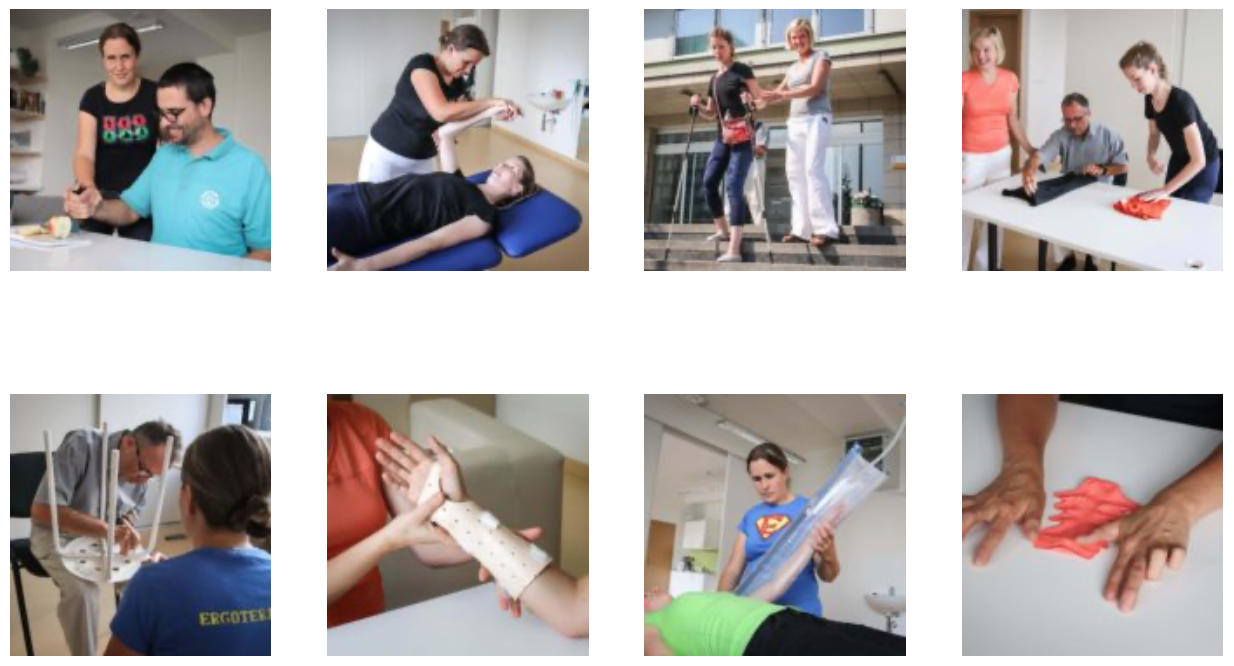 Ergoterapie
Podporuje maximálně možnou participaci jedince v běžném životě, respektuje plně jeho osobnost a možnosti
Pro podporu participace jedince využívá specifické metody a techniky, nácvik konkrétních dovedností, poradenství nebo přizpůsobení prostředí.
Dělení Ergoterapie
V ergoterapii se všechna tato zaměstnávání (činnosti) nazývají odborným termínem „oblasti výkonu zaměstnávání“

Dělí se do 3 skupin:
Všední denní činnosti (ADL)
Práce a produktivní činnosti
Hra a volný čas
Cíle ergoterapie
ET pomáhá lidem vykonávat každodenní činnosti tím, že je do těchto činností zapojí, (navzdory jejich postižení nebo poruše). 
Tyto činnosti by měly být pro ně smysluplné nebo by jejich provádění měli považovat za důležité.
Hlavním cílem ET je umožnit jedinci účastnit se zaměstnávání, které jsou pro jeho život smysluplné a nepostradatelné.
Podporuje začlenění člověka do společnosti a respektuje jeho osobnost a možnosti.
Obecný záměr
Umožnit jedinci dosáhnout optimální funkce a adaptace v oblastech adl, práce a produktivní činnosti, hry a volného času.
Podporovat provádění činnosti.
Zhodnotit chování a působení jedince v oblastech výkonu zaměstnávání a v jeho jednotlivých složkách, NApř. Senzomotorické, kognitivní či psychosociální.
Maximálně rozvíjet a podporovat zdraví každého jedince a vycházet přitom jednak z jeho vlastních potřeb a dále z požadavků jeho nejbližšího okolí.
Rozvíjet, zlepšovat, podporovat nebo udržet normální funkční výkon jedince.
Zabránit vzniku dysfunkce, napravovat nebo minimalizovat jeho dysfunkční výkon .
Výsledek ET působení
Naučit se novou či dříve zapomenutou činnost
Pomoc při plánování, organizování a udržování rovnováhy v provádění činností a aktivit v běžném životě, v různých obdobích života jedince
Doporučit alternativní způsoby provádění činností u osob s dočasným nebo chronickým onemocněním
Poskytovat metody a zdroje pro nácvik různých způsobů provádění činnosti či aktivity u osob s postižením nebo u rizikových skupin
Pomocí vlastních vyšetření specifikovat oblasti problémů u jedince
Doporučit technické nebo kompenzační pomůcky, které umožní zvýšit soběstačnost v adl
Prostředky ET
Diagnostické – odhalit na základě postižení, nemoci a klienta případnou disabilitu nebo riziko vzniku handicapu pomocí analýzy zbylých funkčních schopností v oblasti mobility, ADL, vyšetření HK, smyslových fcí apod.
Terapeutické – na základě eT hodnocení společně s klientem stanovit cíle eT plánu
Preventivní – pomocí cíleného terapeutického plánu a výběrem správných metod a technik přispět k prevenci vzniku disability a handicapu
Diagnostické prostředky Et
ET vyšetřovací metody jsou specifické v tom, že se zaměřují především na výkon činností každodenního života a zjišťování příčin problémů v jejich provádění
podle modelu výkonu zaměstnávání Et vyšetření zahrnuje posouzení oblasti:
Výkonu zaměstnávání (ADL, pracovní a volnočasové činnosti)
Posouzení všech složek výkonu zaměstnávání (senzomotorických, kognitivních, psychosociálních)
A kontextu výkonu (čas, věk, faktory fyzického a sociálního prostředí)
Historie Ergoterapie
V 18. století byla pracovní terapie využívána především v péči o duševně nemocné
1793 psychiatr Phillipe PineL uplatňoval při léčbě osob s duševním onemocněním tzv. morální léčbu a zaměstnávání
Prosazoval empatii a zachování lidské důstojnosti
Používal při léčbě četbu, poslech hudby, tělesná cvičení a práci
Historie Ergoterapie
Po 2. světové válce se ET více zaměřuje na léčbu poúrazových stavů (např. amputací, poranění periferních nervů).

Klinická praxe zahrnovala:
Trénink soběstačnosti
Funkční trénink (nácvik úchopů a chůze)
Trénink používání protéz a úpravu pracovních činností

ET se v tomto období rozděluje na 2 oblasti působení:
Obecnou = činnostní: především u pacientů upoutaných na lůžko, měla funkci odpoutání pacientovy pozornosti od nemoci
Specifickou = cílenou: na nápravu nebo znovuzískání ztracených dovedností (nácvik chůze, soběstačnosti, úchopů...)
Historie Ergoterapie
ET byla ve svých počátcích aplikována jako terapeutická metoda u pacientů s psychickým onemocněním v psychiatrických léčebnách.
Položeny základy tzv. cílené terapie
Trénink soběstačnosti
Funkční trénink (nácvik úchopů a chůze)
Trénink používání protéz a úpravu pracovních činností
Historie Ergoterapie
60. léta 20. století: "univerzální" nástavbové kvalifikační studim v oboru rhb pracovník
Od r. 1968 pořádá katedra ET NCONZO postgraduální kurzy a pomáhá s organizací pomaturitního specializačního studia s atestací v léčbě prací
V roce 1978 vzniká komise, později sekce ET při České rehabilitační společnosti
Historie Ergoterapie
Dochází k obnovení kontaktů se zahraničními ETT
V r. 1994 byla založena Česká asociace ergoterapeutů (ČAE). 
To vše způsobilo rychlý rozvoj ergoterapie jak co do počtu ergoterapeutů, tak co do oblastí jejich uplatnění. 
V roce 1992 vzniká v Ostravě 1. škola pro ergoterapeuty
V roce 1994 vzniklo na 1. Lékařské fakultě UK 1. bakalářské studium ET v ČR
V roce 2004 byl přijat zákon č. 96/2004 Sb., kterým byla ET definována jako nelékařská profese.
Historie Ergoterapie
Začátek 21. století:

Dílny se mění v místnosti pro individuální ET a nácvik soběstačnosti
Orientuje se převážně na účinnější vyšetřovací metody (ADL, senzomotorických a kognitivních funkcí)
V posledních letech se terapeutická praxe soustředí také na určování dovedností a pracovních možností, na vyhledávání vhodného pracovního zařazení osob s postižením. 
Uplatňuje se mnohem výrazněji i v sociální oblasti.
Ergoterapie - Vzdělání
V ČR bylo možno získat ergoterapeutickou odbornost v letech 1970 - 2000 nástavbovou atestací pro absolventy dvouletého pomaturitního vzdělání „rehabilitační pracovník”. 
Od r. 1992 první tříleté samostatné studium ergoterapie studium na VOŠ v Ostravě.
Od r. 1994 první vysokoškolské bakalářské studium na 1. LF UK v Praze. 
Další školy (Ostrava, Ústí nad Labem, Plzeň) přešly po r. 2000 na studium vysokoškolské.
Nově od roku 2019 také BC. studium v Olomouci
-> obor ergoterapie se rozšiřuje
Uplatnění ergoterapeuta
1.) zdravotnická pracoviště jako součást rehabilitačního týmu:
lůžková rehabilitační oddělení - pro doléčování akutních poruch pohybového ústrojí
rehabilitační ústavy - větší podíl osob s trvalým zdravotním postižením, např. po poranění míchy. 
lázeňské léčebny - zaměřené na léčení neurologických onemocnění s trvalými následky.
rehabilitační centra - program propojení léčebné rehabilitace s ostatními složkami ucelené rehabilitace, především v rámci ergodiagnostického hodnocení. 
denní stacionáře - jsou určeny pro pozdní rehabilitaci např. po poranění mozku či CMP. 
psychiatrické léčebny, případně jiná psychiatrická pracoviště
Uplatnění ergoterapeuta
2.) rezort práce a sociální péče:
neziskové organizace osob se zdravotním postižením (Paraple) - podíl na programu rekondičních pobytů. 
Ústavy sociální péče: dlouhodobá péče o klienty s různým typem zdravotního postižení, kde se ergoterapeuti zaměřují na nácvik maximální soběstačnosti, zájmové volnočasové aktivity, na které volně navazuje pracovní uplatnění.
domovy důchodců různého typu a na druhé straně některé programy, zajišťující soběstačnost seniorů
Úřady práce - zajištění pracovní rehabilitace. 
chráněná  pracoviště 
zařízení zajišťující chráněné bydlení. 
Instituce pro podporované zaměstnávání
Uplatnění ergoterapeuta
3.) školství a vzdělávání:
ve školách a dalších zařízeních pro děti, ať už jde o speciální instituce pro děti se zdravotním postižením, ale také běžné školy. 
primární podpora a zachování zdraví, zdravého životního stylu, prevenci onemocnění
Ergoterapeut jako člen RHB týmu
Ergoterapeut je významným členem týmu a používá vlastní diagnostické a terapeutické metody. 
Především se zaměřuje na problematiku nácviku soběstačnosti a předpracovní rhb. 
Podílí se i na celkové aktivaci pacienta v nemocničním prostředí a zlepšení jeho funkcí smysluplnými aktivitami. 
Jeho práce se zčásti překrývá, ale především doplňuje, s činností ostatních členů týmu.
ETT zajišťuje především návaznost v týmu léčebné rehabilitace. 
Rehabilitační lékař činnost ergoterapeuta indikuje, předepisuje také technické pomůcky, které ergoterapeut vyzkoušel.
Spolupráce s odborníky
fyzioterapeut -> cílená rehabilitace ruky, nácvik soběstačnosti a aplikace technických pomůcek. Všechny tyto oblasti spadají především do programu ergoterapie. 
psycholog -> spolupráce při zvládání kognitivních poruch, např. po poranění mozku. Psycholog provádí podrobné vyšetření jednotlivých funkcí (paměti, orientace apod.) a ET jejich rehabilitační léčbu. 
sociální pracovník -> realizace bezbariérových úprav bydliště, které ETT navrhne a SP informuje, zda je na ně možno získat finanční příspěvek. 
Jinou oblastí je předpracovní rehabilitace, zajišťovaná ET, na níž pak navazuje vlastní výběr a realizace pracovního uplatnění s pomocí SP. Oba se podílí i na řešení vztahů s rodinou a její účasti na rhb.
Aktuální problémy ET
Neznalost oboru (Laici i lékaři / Zdrav. pracovníci)
Nerovnoměrná dostupnost ergoterapeutických pracovišť
Nedostatek praktikujících ergoterapeutů
15 – 20 ergoterapeutů na 100 000 obyvatel
Malý počet Registrových ergoterapeutů
Ergoterapeuti často chybí v soc. službách
Profesní skupiny
ČAE – Česká asociace ergoterapeutů (1994)
AOTa – Americká asociace ergoterapeutů (1923)
Cotec – Rada ergoterapeutů v evropských zemích (1986)
WFOT – Světová federace ergoterapeutů (1952)
Enothe - Evropská síť ergoterapie ve vyšším vzdělávání (1995)
Cíle Čae
propagovat a prosazovat rozšíření sítě pracovišť poskytujících ergoterapeutickou péči,
vyzvednout důležitost a nezastupitelnost ergoterapie v rehabilitaci osob se zdravotním postižením a jiným znevýhodněním každého věku, včetně domácí péče,
aktivně vystupovat v oblasti prevence a zdravotní osvěty v rámci ergoterapie,
prosazovat ergoterapeutické postupy v péči o osoby se zdravotním postižením a jiným znevýhodněním tak, aby kvalita jejich života byla v maximálně možné míře povznesena,
vymezit úlohu ergoterapeuta v péči o osoby se zdravotním postižením a jiným znevýhodněním, včetně stanovení odpovědnosti ergoterapeuta v systému péče o tyto osoby,
garantovat a podporovat odbornou způsobilost svých členů.
Videa o ergoterapii
https://www.youtube.com/watch?v=Wb5Gth1SFNg
https://www.youtube.com/watch?v=F-Uow5dLBak&t=25s
https://www.youtube.com/watch?v=h7OEQGPLRQQ
Na závěr
Ergoterapie není alternativou k tradičnímu medicínskému modelu ani „třešničkou na dortu rehabilitace“. 
V Dnešním světě chce být rovnocennou součástí rehabilitace. 
Nejde jí o doktrínu, ale o pohled. 
Pohled na člověka spíše než na nemoc. 
Pohled na člověka, pro kterého může být smysluplná činnost jistou nadějí..
Co si z prezentace odnáším ?
Děkuji za pozornost